Презентация по Космосуна день космонавтики ученика 4б классасредней школы № 4 Роженкова Артема
Солнечная система
Наша Звезда – Солнце
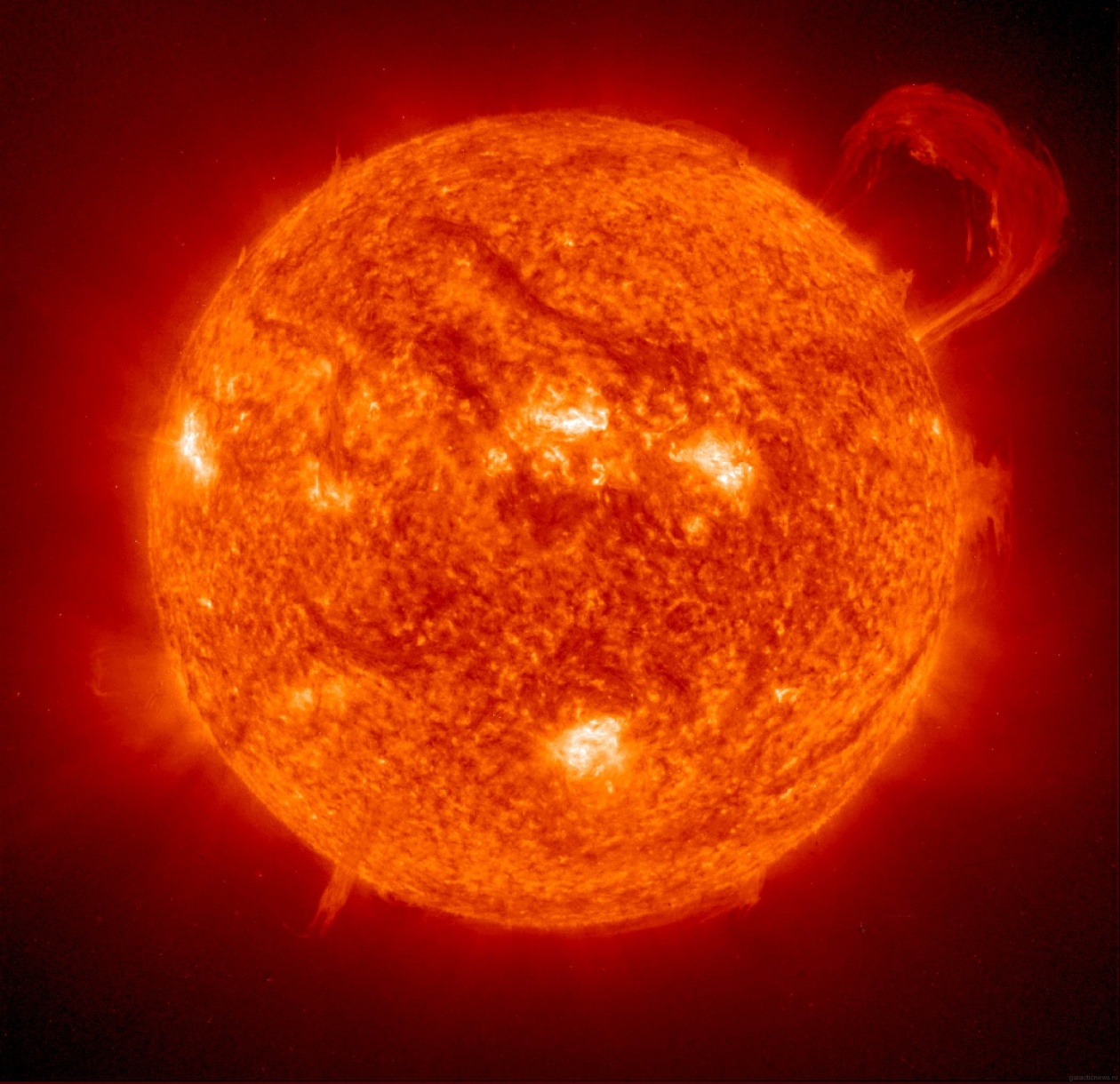 Меркурий – первая планета Солнечной системы
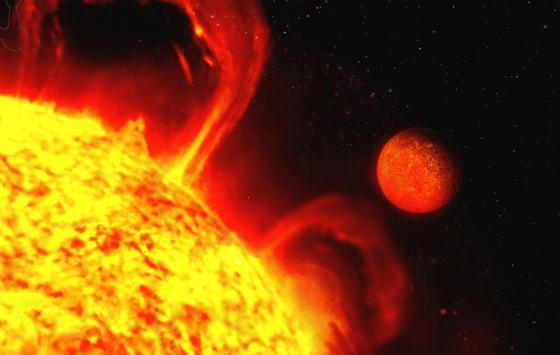 Сравнение Меркурия со спутниками
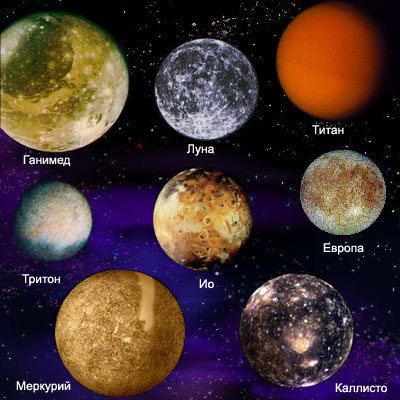 Венера – вторая планета Солнечной системы
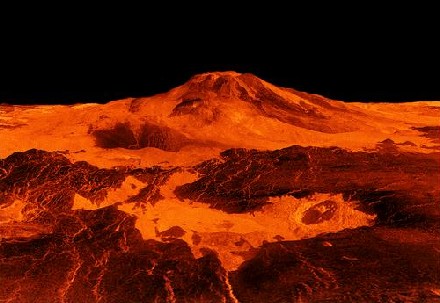 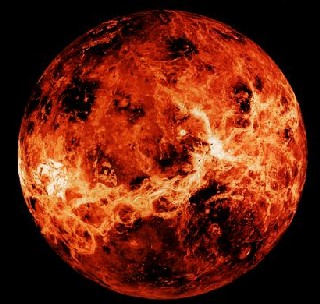 Наша Земля
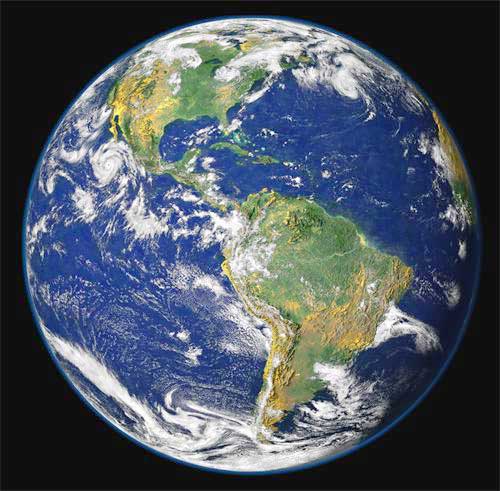 Марс
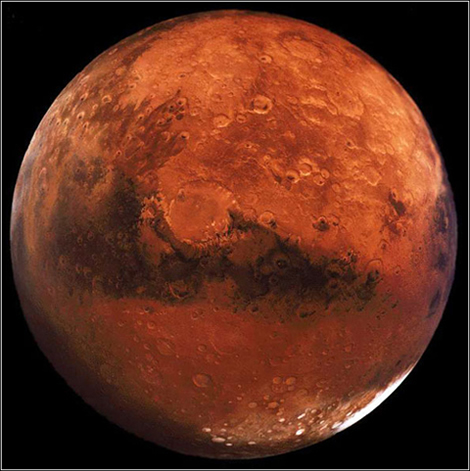 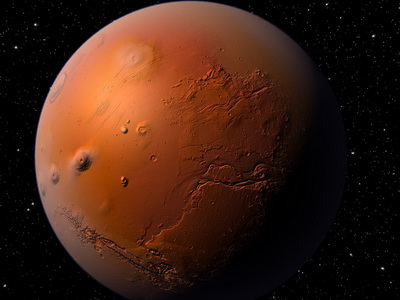 Астероиды
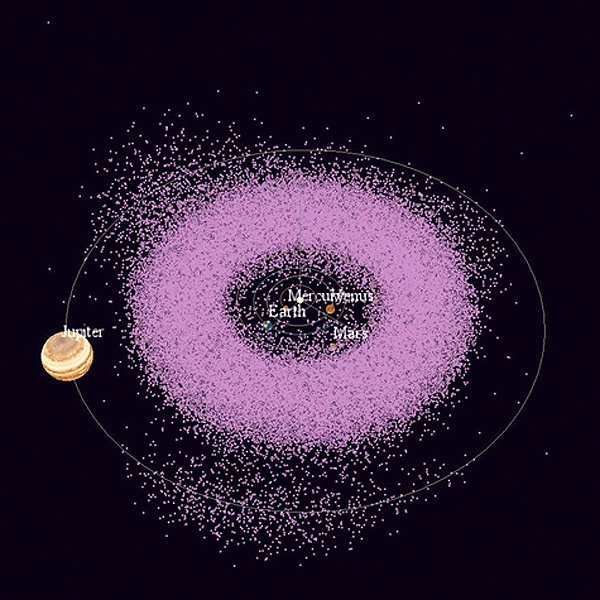 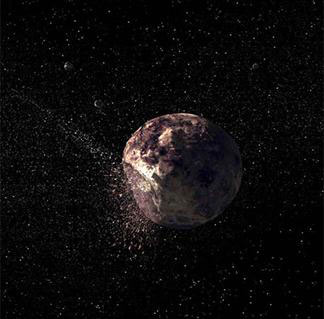 Юпитер
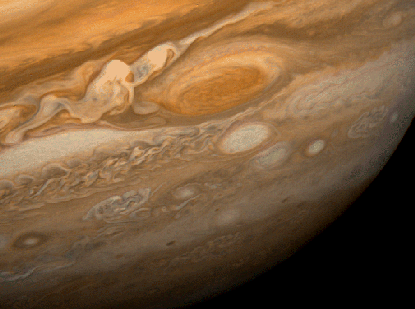 Сатурн
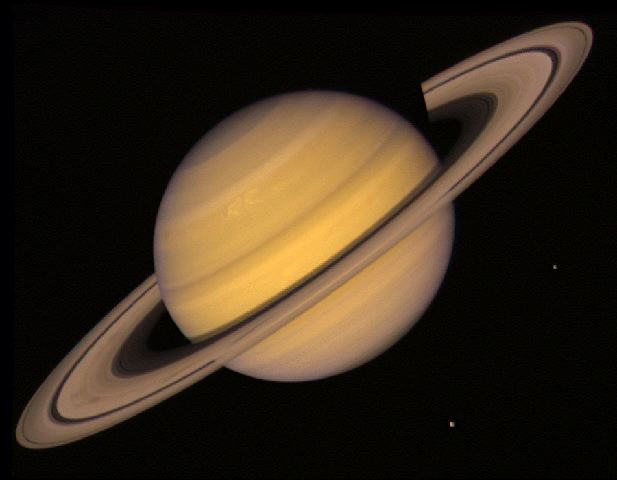 Уран
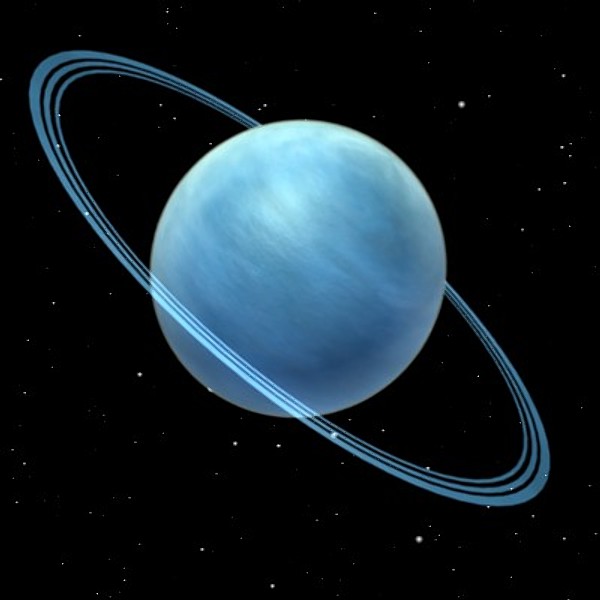 Нептун
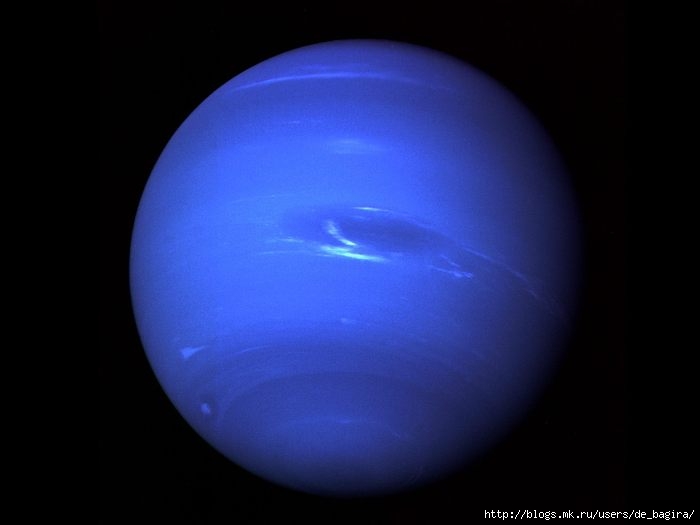 Кометы
Вселенная
Черные Дыры
Туманность Орла
Туманность Конская Голова
Галактика Млечный Путь
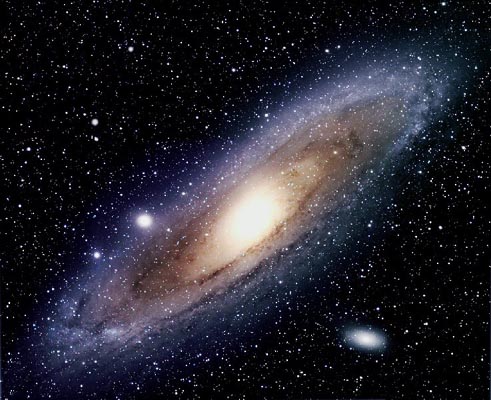 Галактика Андромеда
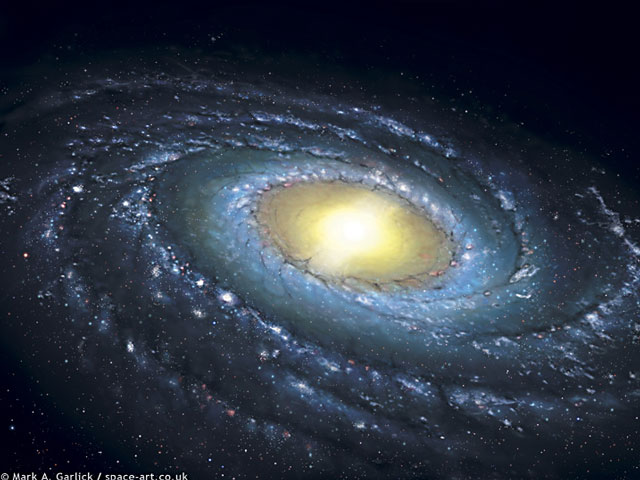 Другие галактики
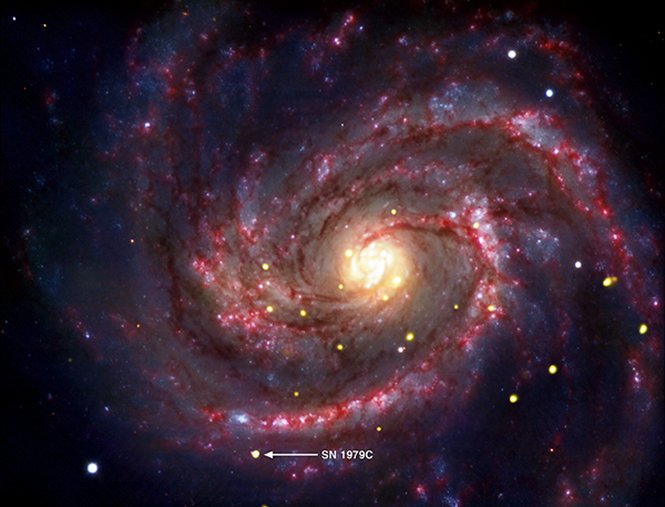 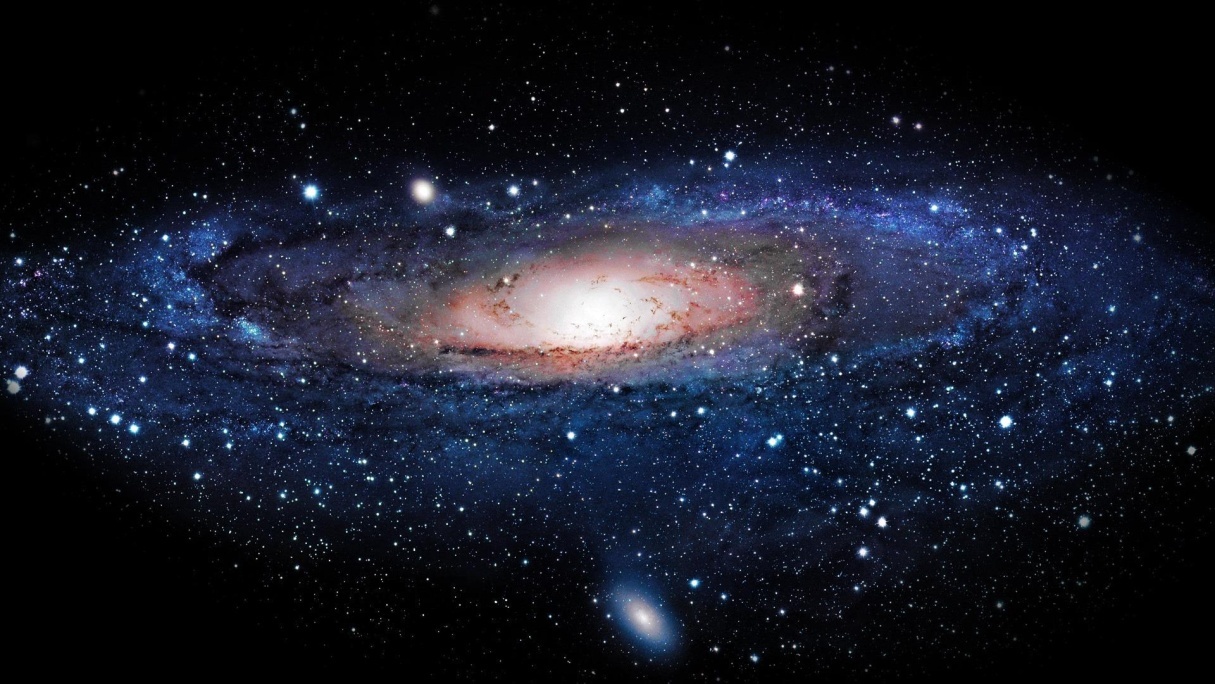 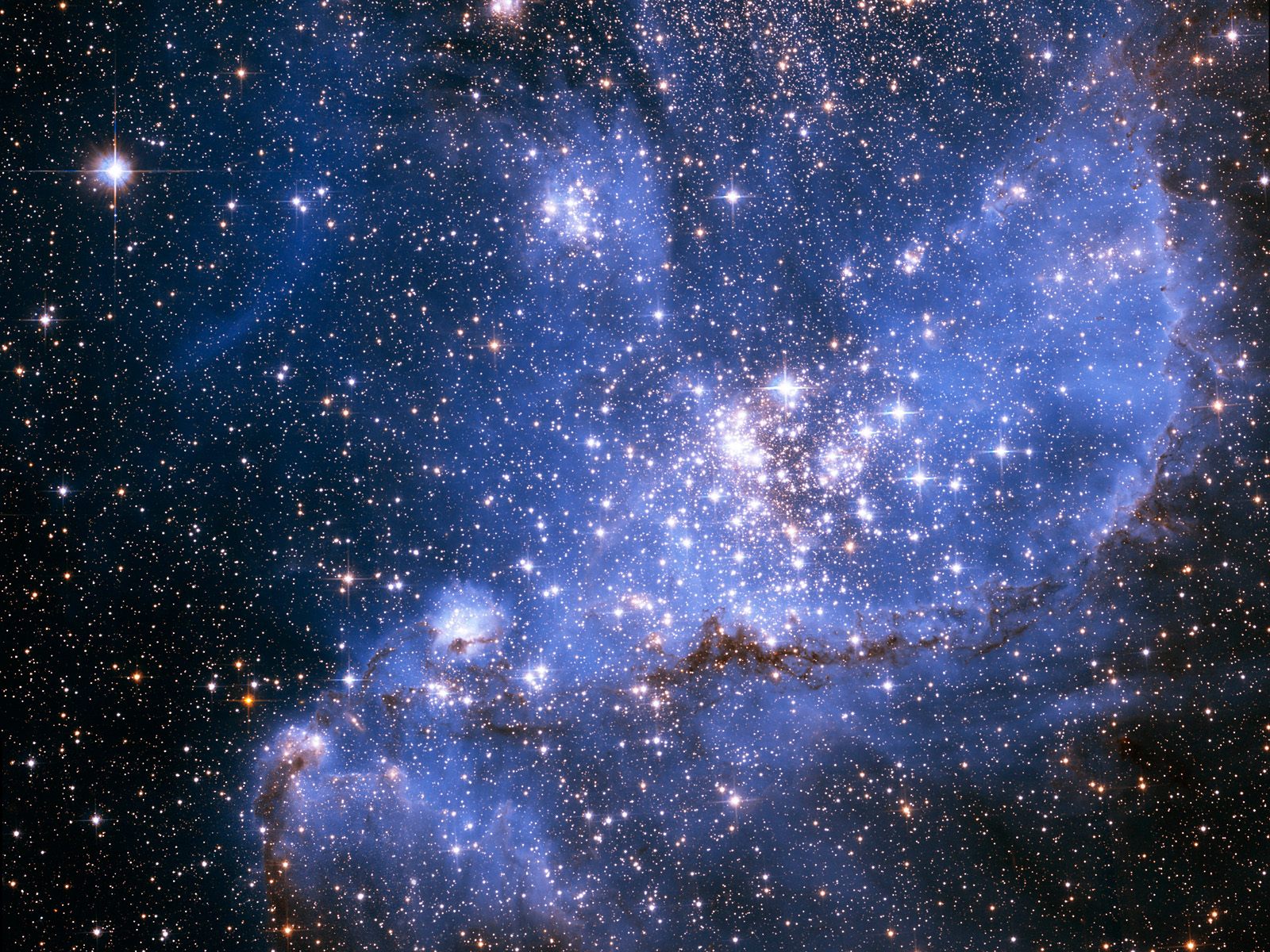 Исследование звёздного неба
Звезда Арктур
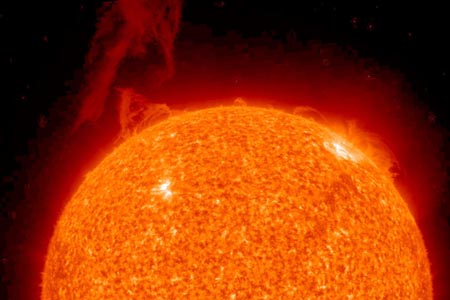 Сравнение Звезд
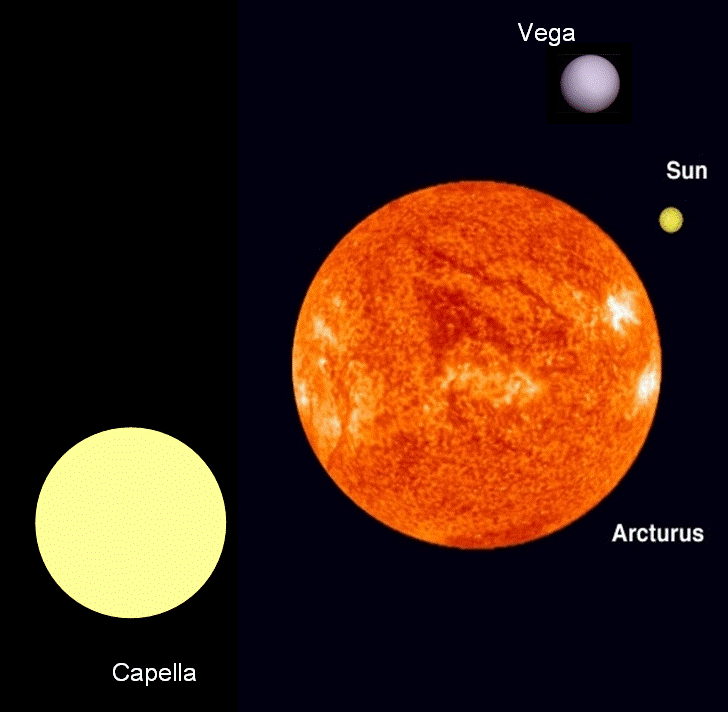 Звезда Ригель
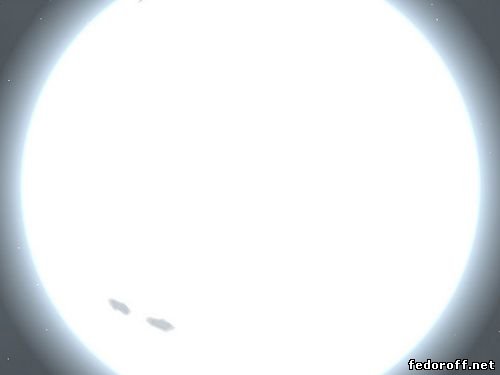 Антарес
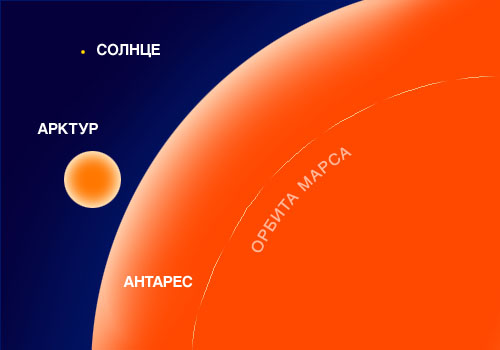 Бетельгейзе
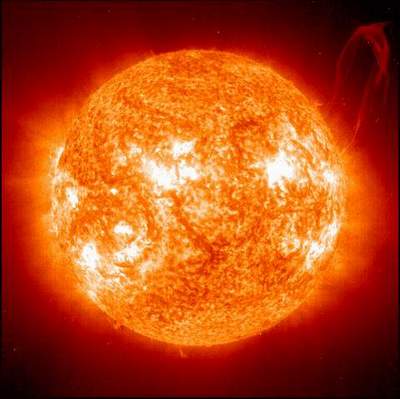 Сравнение Звезд
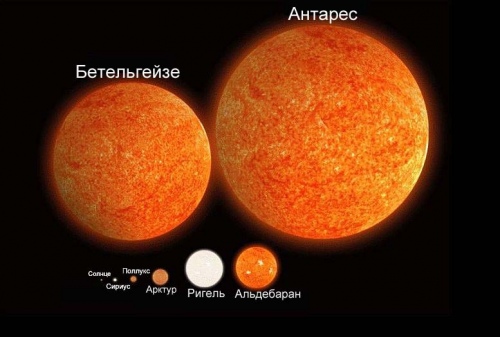 Вопросы по теме
Какая звезда больше Бетельгейзе или Антарес? 
Звезда Ригель какого типа?
Бывают ли звезды коричневого типа?
Сколько типов черных дыр? Назовите их.
 Какая самая длинная туманность? 
 Сколько спутников у Юпитера?
Какое место по яркости на ночном небе занимает Ригель?
Во сколько раз Бетельгейзе больше Солнца?
Вопросы на засыпку!
Какой диаметр вселенной (в световых годах)?
Какой диаметр Млечного Пути (в световых годах)?
Что идет после Марса? 
Какая звезда больше Бетельгейзе или Сириус А?
Есть ли искусственные спутники ( запущенные с Земли ) за пределами Солнечной системы?
Ответы на вопросы по теме
1.Антарес.                                                                                                                                           2.Голубой сверхгигант.
3.НЕТ.
4.ДВА. Звёздных масс  и  сверхмассивные.
5.Туманность ,, Орла “.
6. Не менее 66.
7.СЕДЬМОЕ.
8.В  8ОО раз.
Ответы на вопросы на засыпку
13,5    миллиардов  световых лет.
100 миллионов световых лет.
ПОЯС   АСТЕРОИДОВ.
Бетельгейзе. ( В 6ОО раз).
ДА.
Спасибо за внимание!
Конец!!!!!!!!!!